Army Body Composition Program
23 Feb 2016
Purpose: To inform the XVIII Airborne Corps Leaders on Managing the ABCP IOT to effect readiness and build a fit force.
Action Officer: CPT Tobin Rader
Email: Tobin.a.rader.mil@mail.mil
Phone: 910-432-4731
1
The Overall Classification of this briefing is UNCLASSIFIED
Agenda
AG Command Interest Program
Phase 1: Identification
Phase 2: Enrollment 
Phase 3: Follow-up
Phase 4: Separation
Army Body Composition Program Dashboard
Questions
Fort Bragg Army Wellness Center 
WAMC Nutrition Care Services
Contingencies
Medical Evaluations
Temporary Medical Condition
Pregnancy
Hospitalization
Separation
Command Interest Programs
Equal Opportunity
Army Voting Assistance Program
Army Substance Abuse Program
Army Body Composition Program
Army Continuing Education Services
Combined Federal Campaign
Army Emergency Relief
Army Well Being
Suicide Prevention
Family Programs
3
Army Body Composition Program
ABCP
S-1 Roles and Responsibilities
 Forward complete ABCP file to the gaining unit for PCS
 Ensure TDY/PCS orders include the required weight control information
 Establish process to collect and maintain recurring and annual weight control data
 Track Flagging Actions and status in eMILPO
Critical to Commander
 Implement the Army Body Composition Program (ABCP) for their organizations
 Maintain required weight control data on Soldiers in their commands 
 Ensure CSM/1SG involvement and oversight
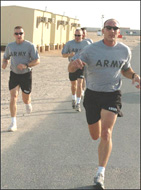 Army Body Composition 
Program
AR 600-9
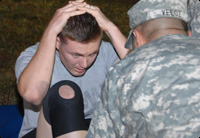 Proponent:  Army G-1
Mission:  Enhance individual Soldier readiness through the provision of healthy lifestyle choices and by providing strategic policy oversight, interpretation, and guidance to the field that enhances readiness of the total force.
4
[Speaker Notes: Show Slide:  army BODY COMPOSITION program
Refer students to FM 1-0 and AR 600-9, Chapter 2 and Chapter 3

The objective of the Army Body Composition Program is to Assist in establishing and maintaining—
(a)  Discipline
(b)  Operational readiness
(c)  Optimal physical fitness
(d)  Health
(e)  Effectiveness of Army personnel through proper weight control

The inability of Soldiers to maintain proper health impacts a unit’s operational and readiness status, and Affects the Soldiers eligibility for favorable HR actions (such as retention, promotion, or other career decisions).

The Army Body Composition Program is a commanders responsibility that is enforced by the NCO channels (1SG) of the organizations.  Leaders should maintain a roster or tracking system on all Soldiers enrolled in the AWCP in their command. 

S-1s should conduct inspections of all subordinate units ABCP programs to ensure proper documentation and that Soldiers who are enrolled in the program are flagged accordingly 

The BDE S-1 should encourage Soldiers to establish a personal weight goal IAW AR 600-9.

Ensure that personnel responsible for issuing TDY/Permanent Change of Station orders include the required weight control information. “You are responsible for reporting to your next duty station/ school in satisfactory physical condition, able to pass the Army Physical Fitness Test (APFT) and meet weight standards.”]
Roles and Responsibilities
Commanders and supervisors 
Implement ABCP 
Ensure continued evaluation of Soldiers
Ensure Monthly HT/WT and Taping is done on ABCP SMs
Review Monthly FLAG reports
Initiate Bar to Re-enlistment any time; indicate reasons and a way SM can attain their goals
Ensure ABCP Packet is sent to gaining unit when SM PCSs

Health care personnel
Assist commanders in providing nutrition and weight reduction counseling from registered dietician
ID those with pathological conditions requiring medical treatment

Designated unit fitness training NCO or master fitness trainer
Prescribe proper exercise and fitness techniques IAW FM 7-22 
Train other command designated NCOs in proper Height Weight, and body circumference methodology to assess body fat composition
5
Phase 1: Identification
Commanders and supervisors will monitor and evaluate all Soldiers under their command to insure proper weight and body composition by:

Conducting APFTs at least every 6 months (4 moths between record APFTs)
Conducting weigh-ins after each APFT and tapes for those who did not meet HT/WT standard (Commanders and Supervisors are encouraged to allow a minimum of 7 days between APFTs and weigh-in, if feasible)
Commanders also have the authority to direct a body fat assessment on any SM that they determine does not present a Soldierly appearance
Phase 2: Enrollment
Commanders and/or supervisors will enroll SMs into the ABCP program who don’t  meet the height and weight table as well as the body fat standard

Actions: 
Initiate DA 268 (FLAG) NLT Day 3, provide notification counseling NLT Day 5 and receive acknowledgement from Soldier NLT Day 7 after the initial HT/WT 
It is optional to Send Soldier(s) to get a medical evaluation by  health care personnel 
Medical evaluations are mandatory if Soldier is pregnant
Note: If a medical condition is found, prescribe medical treatment to alleviate condition and return to unit or hospitalize if necessary to receive proper medical attention
Phase 3: Follow-up
If no medical condition is found the commander will:
 
Provide Soldier with a weight reduction counseling by a health care personnel (correspondence sheet)

Enroll Soldier in a Nutrition education session(s) conducted by qualified health care personnel

Provide Soldier with Army Wellness Program brochure of classes and ways to get back within height/weight standards

Enrollment in the ABCP starts on the day that the Soldier is counseled by the unit commander that he/she has been entered in a ABCP
Phase 3: Follow-up (cont.)
Commanders and supervisors will accomplish on a monthly basis:

Routine weigh-ins and percent body fat measurements at unit level to check Soldiers progress.  Satisfactory progress is defined as 3-8 pounds or 1% body fat per month

Counsel Soldier(s) after each weigh-in and tape to inform the Soldier of their progression or lack there of

If a Soldier successfully progresses and meets the height and weight table the commander will counsel the individual on being removed from the program and all flags will be lifted
Phase 3: Follow-up (cont.)
Unsatisfactory: 
An individual who has not made satisfactory progress after 2 consecutive monthly weigh-ins and tape will be referred by the commander or supervisor to a health care personnel for medical reevaluation

If no medical condition is determined or found and the Soldier still exceeds the screening table weight and is not in compliance with the body fat standards the commander or supervisor will counsel the Soldier on their unsatisfactory progress 

If after 6 months in the ABCP he or she still exceeds body fat standards, and exhibits less than satisfactory progress for three or more (nonconsecutive) monthly ABCP assessments.

SMs are then subject to:  

bar of reenlistment and

separation from the military under the following regulations: AR 635-200, chapter 5-15, AR 635-100, chapter 5, chapter 7 or AR 135-178.
Phase 3: Follow-up (cont.)
If the unit commander determines that the individual once again exceeds the screening table weight and the body fat standards and no medical condition is associated 
 
within 12 months from the date of removal from the ABCP:  

the Soldier will be subject to separation from the services

after the 12 months, but within 36 months from the date of removal from the ABCP: 

the Soldier will be given 90 days to meet the height and weight table or the body fat standards

Soldiers who meet the body fat standard after that period will be removed from the program and all others will be subject to separation from the service
11
Phase 4: Separation
Separation of unsatisfactory Soldier(s)

Will result in initiation of administrative separation under the provisions of AR 635-200, Chapter 5,9,13, or 14

Discharge Type: Honorable, General (under honorable conditions), or under Other than Honorable conditions discharge

If separation is approved and a discharge of less than honorable is initiated, substantial prejudice in civilian life could result.  In addition, a loss of many or all benefits as a veteran under both Federal and State laws could also result

Commanders must read paragraphs 3-6 and 3-7, AR 635-200, to ensure SMs understand the three types of discharges and how separation affects SMs

If the SM has more than 6 years of total active and/or reserve military service, they must properly waived their right to consideration by a separation board
[Speaker Notes: AR 635-200 Paragraph 13-8]
Army Body Composition Program Dashboard
Phase II: Enrollment
Phase III: Follow-up
Phase I: ID
Week 4
Week 1
Week 3
Week 2
Day 3: Initiate Flag
Initiate Bar (optional)
Within 30 Days: Nutrition Counseling
Day 14: 
      SM Reads     
      USAPHC TG 358
Optional pregnant Medical Evaluation
Monthly Counseling/Taping
Day 14: 
      SM completes Army  
      Move!23 Questionnaire
      and records retrieval code*
Day 5: 
      - WAMC  outpatient 
      Nutrition services 
       - Optional  Fort Bragg  
      Army Wellness Center 
      visit
Nutrition Counseling 
      Results
Day 5: Notification Counseling
Key Events
*   Retrieval code is required by 
     dietician and the Commander
Day 14 
      Soldier Action   
      Plan
Day 7: Notification Acknowledge
Phase III: Follow-up
Month 6
Month 4
Month 3
Month 2
Month 5
- Planned time for separation phase is 2 – 3 weeks
Successful completion of ABCP
Unsuccessful 
completion of ABCP
Phase IV: Separation
Su
Su
Su
Su
ABCP Removal Memo
Begin Separation Legal Checklist
Schedule CIF Turn-in: http://www.bragg.army.mil/directorates/LRC/Pages/CIF.aspx
Initiate Bar to 
      reenlistment
Flag for elimination
Schedule Physical Exam: 910-907-2778
Schedule Mental Health: 
       910-907-6825
Su
Su
Medical Evaluation 
      Results
Medical Evaluation/Mandatory if SM is pregnant
Removal of HT/WT Flag
Army Body Composition ProgramScreening Process
Phase II: Enrollment
Phase I: Identification
Phase II Enrollment
Phase I Identification
MEETS
HT/WT
TABLE
No
1. ENTER ABCP
2. FLAG      
3. NUTRITION
COUNSELING
Meets
 Body Fat
 STD
No
Medical *
  Problem
Yes
Enrollment 
into ABCP
Yes
No
Appearance
Satisfactory
Yes
Yes
Yes
*   If SM does not meet body fat standards 
     regardless of medical condition they will 
     be enrolled in the ABCP but a separation 
     can not be initiated if medical is identified

**  Identified During Evaluation
     Required When Para 18C Applies
     All Others Proceed To Next Step
No Action
Required
Medical **
Treatment
No Action
 Required
[Speaker Notes: Commanders or supervisor can determine if the individual’s appearance suggests that body fat is excessive. Need to be taped!
 AR 600-9, Para 18C states that Health Care Personnel will evaluate overweight soldiers when-
 A soldier has a medical limitation (DA Form 3349, AR 40-501 prescribes assignment limitations for soldiers with profiles. (For example, no mandatory strenuous physical activity)
 Is pregnant
 When an evaluation is requested by a unit commander (This is an option for unit commanders and is not mandatory)
 Separation is being considered for failure to make satisfactory progress in a weight control program
 Six months prior to ETS.]
Army Body Composition ProgramScreening Process
Phase III: Follow-up
Phase III Follow-up
1. Remove from
ABCP.

2. Lift Flag
WT Loss
In Any 2
Consecutive
Months
Meets
Body Fat
STD
Sat ***
Progress In
6 Months
Yes
Yes
Yes
Enrollment 
into ABCP
No
No
No
Yes
Enrollment 
into ABCP
Medical
Problem
Medical
Treatment
No
Meets
Body Fat
STD
Yes
Phase IV: Separation
No
*** Satisfactory Progress Is:
 Loss Of 3 to 8 Pounds or 1% Body Fat per month
Below
HT/WT
Table
Yes
No
Enrollment 
into ABCP
Consider Separation
Administrative Requirements
Commanders must maintain an ABCP file at the unit on each Soldier enrolled in the program. Each file must include, at a minimum, the following for each enrollment:
DA Form 268 initiating flagging action
DA Form 5500 or DA Form 5501 from enrollment and each monthly assessment
Notification counseling
Soldier Action Plan
Nutrition counseling results memorandum (AC and RC on active duty only)
Medical evaluation request memorandum(s),  if indicated (AC and RC on active duty only)
Medical evaluation results, if indicated (AC and RC on active duty only)
Release from ABCP counseling memorandum from the unit commander
Copy of DA Form 3349 (Physical Profile), in indicated
16
Conclusion
-It is up to each individual Soldier to meet the standards but as leaders it is up to us to provide educational and other motivational programs to encourage SMs to attain and maintain proper weight and body fat standards.
Questions?
Test Preparations
No physical activity, food, tobacco or drinks 5 hours prior to appointment
Please complete the online health as- sessment prior to your appointment at:
 https:/ / awc.arm y.m il


Be well hydrated; drink water the night before your appointment
Bod Pod clothing requirements: Wear form fitting clothing men: (boxer briefs/ spandex/compression shorts) women: (sports bra/spandex/form fitting bottoms)
Failure to comply with fasting require- ments  may require the appointment to
Hours of Operation: Monday-Thursday 0700-1600 Friday Staff Training 1330-1600
Lunch Hours: 1230-1330
Promoting  enhanced and sustained healthy lifestyles for the Fort Bragg community.  The Army Wellness  Center is dedicated to enhancing the “system for health”- lowering risk factors for preventable disease, while increasing wellness, performance and resiliency.
Gavin Hall Bldg. C-7417 1st Floor Rm 120
910-570-3144
Bldg. 2-2015 Corner of   Jackson
& Woodruff St.
910-643-2101
Health and Wellness Classes:
Upping Your Metabolism:
Metabolic Assessment-
The Army Wellness Center Fort Bragg is an exten- sion  of  U.S.  Army  Medical  Command’s  patient- centered medical home initiative putting the focus of personal health back into the patient’s control. Army wellness is about education, prevention and lifestyle   changes.   The   AWC   provides   six   core programs  that  help  build  and  maintain  a  strong force.
Measure how much oxygen your body uses at rest
Determine your individual caloric needs
Attend a follow-up class to learn effective strategies for managing your weight
How to increase your metabolism using the metabolic test results
 Hea l th y Mea l s in Min utes: 
Recipe and pantry item ideas for quick and healthy meals at home
Dealing with Life Changing Events:
Physical Fitness Assessment -
Use of advanced technology to assess your cardiorespiratory fitness, musculoskeletal strength, and flexibility
Receive a personalized exercise program to reach your goals
The  AWC  offers  a  centralized,  standard  and  well- rounded approach to health, healthy nutrition and performance   enhancement.   These   services   can improve  client  health,  while  providing  invaluable data to target the Fort Bragg community’s health needs.
Overview of stress management services and introduction to biofeedback program
 Hea l th y Sl eep Ha bi ts: 
Learn sleep hygiene tips for a better nights sleep
The AWC approach to service is holistic. AWC staff members  take  into  account  all  of  an  individual's physical,  psychological  and  social  circumstances when providing services.
Bod Pod -
A measurement of body composition using air displacement (most accurate way of determin- ing body fat percentage)
Track your progress as you make healthy life- style changes
AWC services are open to active duty, AD family members, retirees, reserv- ists, and DA civilians.
Biofeedback -
Learn stress management techniques such as deep breathing, relaxation, and how to control heart rate
Sessions include use of our medical grade message chair
Womack Army Medical Center
Nutrition Care Division
Vision

NCD will be an organization characterized by . . .
Balancing Your Calories
Enjoy your food but eat less Avoid Oversized Portions
Foods to  Increase
Make half of your plate fruits and vegetables
Make at least half of your grains, whole grains
Switch to fat-free or low-fat milk Foods to Reduce
Compare sodium in foods and choose foods with lower numbers
Drink water instead of sugary drinks
Go to choosemyplate.gov to learn more.
People who want to come to work and make a difference each day Customers who find personal value in the food and nutrition services we provide
Optimal utilization of nutrition care expertise and resources
Outpatient Nutrition Services
STEPS TO A HEALTHIER YOU
What is a "Healthy Diet"?
It is one that emphasizes fruits, vegetables, whole grains, and fat- free or low-fat milk and milk prod- ucts.
Includes lean meats, poultry, fish, beans, eggs, and nuts.  Is low in saturated fats, trans fats, cholesterol, salt
Appointment/Clinic:  (910) 907-DIET (3438)
Links to Nutrition Information http://www.myplate.gov http://armyhealth.pbrc.edu http://eatright.org
The Army’s Medical Center of Excellence
…the choice of America’s Finest
Welcome To Nutrition Services
Outpatient Services
Bariatric Nutrition Class(Physician refer- ral required
: This class is designed for those patients seeking gas- tric bypass surgery and who have been referred by a physician for nutrition counseling prior to the surgery. The class covers post-operative nutrition, nutrient needs, and progression of the diet
Class Locations
The  classes  listed  below  are  offered  in  the  Nutrition Care Classroom, located on the Ground Floor.   (Across from the cafeteria):
WAMC Nutrition Care Division would like to wel- come you to our medical facility.  We hope that our nutritional education will benefit you and your family with a more fulfilling and healthier  life- style.  Our dietitians provide complete medical nutrition therapy.   Our main Outpatient Nutrition Clinic is located on the ground floor of Womack Army Medical Center.  Our Pediatric Nutrition Clinic for children 0-2 is located on the 5th floor alongside Early Intervention Services.
Family Members /Retiree
Covers weight loss principles with an emphasis on good nutrition, lowering fat intake, behavior modification, and exercise.
INDIVIDUAL APPOINTMENTS:  For certain
diagnoses, individualized care is necessary.  One-on- one appointment are available for patients in need  of individual counseling.  If a patient meets the criteria for a class, we recommend attending the class first prior to scheduling an individual appointment.  follow-up appointments are scheduled at the time of visit or by calling 907-DIET to schedule an appointment.
Pediatric Nutrition Services
Pediatric nutritional counseling has two locations de- pending on the age of your child.  For children 0-23 months, we are located on the 5th floor along with  EDIS and EFMP.  For children 2 years old and over, we are located on the ground floor of the medical facility in the  Outpatient Nutrition Clinic.  We also recently intro- duced pediatric nutrition services for Robinson Clinic on Wednesdays.
Active Duty Weight Control
Covers weight loss principles with an emphasis on good nutrition, lowering fat intake, behavior modification, and exercise.
*Tuesdays 1000 –1130
*Slots are first come, first serve on a walk-in basis.  We recommend arriving at 0915-0930 to ensure seating.  Nu-
Gestational Diabetes
Provides nutrition information and meal planning skills based on the American Diabetes Association and American Dietetic Association guidelines for pregnant women with high blood glucose levels.
*Wednesday 1300 -1430 (Appointments Only)
DIABETES
A pharmacist and a registered dietitian teach this class for all patients diagnosed with glucose intolerance, hyperglyce- mia, type 1 or type 2 diabetes. The class is based on the American Diabetes Association and American Dietetic As- sociation guidelines. Patients receive meal plans, instruc- tion on use of meal plans, and instruction on carbohydrate
Are you ready to make a lifestyle change?  Do you need information on eating habits or medical nutrition therapy?  Listed on the right are  ser- vices that Nutrition Care Division offers.   A con- sult from your doctor  is recommended for certain classes.  Our services are available to all eligible beneficiaries to include active duty service mem- bers and their family members; retirees and their family members and all other valid ID cardhold- ers.
*Patients requiring outpatient nutrition counsel- ing should be referred with a consult by a health care provider and must schedule an appoint- ment. Appointments are made through the Nutri- tion Care Clinic
HEALTHY HEART
Covers the dietary guidelines for lowering cholesterol and triglycerides with an emphasis on lowering the intake of saturated fat, alcohol, and concentrated sweets. Also co- vers dietary guidelines for lowering blood pressure by de- creasing sodium intake.
To make an appointment call Clinic Hours:  0730 – 1600
Appointment/Clinic Line: 910-907-DIET (3438)
Contingencies
A  medical  evaluation  is  required  when:
Requested  by  the  unit  commander.
Requested by the Soldier (at own expense for RC Soldier not on active duty).
Soldier is being considered for separation for failure to make satisfactory progress in the ABCP (applies to AC and  RC  on  active  duty  only).
Soldier is within 6 months of expiration term of service after the initiation of a reenlistment bar for failure to make satisfactory progress in the ABCP.
The health care provider will conduct a medical evaluation to ensure the Soldier can participate in the ABCP andrule out any underlying medical condition that may be a direct cause of significant weight gain or directly inhibit weight or body fat loss. If an underlying medical condition is found, the following applies:
If the medical condition is temporary and can be controlled with medication or other medical treatment and meets  the  retention  standards  of  AR  40–501,  the  health  care  provider  will—
Initiate treatment
In accordance with AR 40–501, prepare a temporary profile in the e-Profile application within the Medical Operational Data System (MODS) (https://apps.mods.army.mil) listing any functional limitations that would prevent the Soldier from fully participating in the ABCP
Complete the memorandum (fig 3–7) and return to the commander for enrollment in the ABCP
Refer to appropriate specialist for nutritional and exercise counseling
If the medical condition does not meet medical retention standards of AR 40–501 (see medical fitness standards for retention and separation, including retirement) the health care provider will refer the Soldier to a medical evaluation board.
Aircraft crewmembers exceeding the body fat standards will be referred to a flight surgeon for medical evaluation and determination of impact on flight status.
Health care providers will not use the e-Profile application within the MODS (https://apps.mods.army.mil) to recommend exemption from ABCP for temporary medical conditions. Health care providers will use the medical evaluation results memorandum (fig 3–7) for this purpose.
Contingencies (cont.)
Temporary medical condition
All Soldiers found to exceed the allowable body fat standard will have a DA Form 268 initiated and be enrolled in the ABCP.
Soldiers found to have a temporary medical condition that directly causes weight gain or prevents weight or body fat loss will have up to 6 months from the initial medical evaluation date to undergo treatment to resolve the medical condition. The medical specialty physician may extend the time period up to 12 months if it is determined more time is needed to resolve the medical condition. During this time, the Soldier will participate in the ABCP, to include initiation of a DA Form 268, nutrition counseling, and monthly body fat assessment, but will not be penalized for failing to show progress. However, if the Soldier meets the body fat standard during this timeframe, he or she will be removed from the  ABCP.
The provisions of this paragraph are not applicable to medical conditions or injuries based solely on a prescribed reduction in physical activity. The inability to exercise does not directly cause weight gain. Health care personnel will advise  Soldiers  to  modify  caloric  intake  when  reduced  physical  activity  is  necessary  as  part  of  a  treatment  plan.
Once the medical condition is resolved, or 6 months (not to exceed 12 months), whichever occurs first, from the date of the medical evaluation, and if the Soldier still exceeds the body fat standard, he or she will continue participating in the ABCP but will be required to show satisfactory progress, as defined in paragraph 3–9b. Health care providers will forward to the Soldier’s commander an updated memorandum stating the effective date that the Soldier’s temporary medical condition is resolved.
If the Soldier is unable to show satisfactory progress in accordance with paragraph 3–9b, the Soldier will be subject  to  separation.
Contingencies (cont.)
Pregnancy
Personnel who meet this regulation’s standards and become pregnant will be exempt from the standards for the duration of the pregnancy plus the period of 180 days after the pregnancy ends. If, after this period of exemption they are verified to exceed the body fat standard, they will be enrolled in the ABCP, pending approval of a medical doctor that  they  are  fit  to  participate  in  the  program.
Soldiers  who  become  pregnant  while  enrolled  in  the  ABCP  will  remain  under  the  flagging  action.
Soldiers entered or re-entered in the ABCP after pregnancy will be considered first-time entries into the program; paragraph  3–14  will  not  apply  at  that  time.
If the Soldier is determined to exceed the body fat standard and is identified to have a temporary underlying medical  condition,  refer  to  paragraph  3–11  for  appropriate  actions.

 Hospitalization
Personnel who meet this regulation’s standards and are hospitalized for 30 continuous days or more will be exempt from the standards for the duration of the hospitalization and the recovery period as specified by their profile, not to exceed 90 days from discharge from the hospital. If at the end of the specified recovery period the Soldier exceeds the allowable body fat standard, a DA Form 268 will be initiated on the Soldier and he or she will be enrolled in the ABCP.
Contingencies (Cont)
Retirement
Soldiers who have completed a minimum of 18 years of active Federal service may, if otherwise eligible, be extended for the minimum time required to complete 20 years active Federal service. Retirement must be accomplished no later than the last day of the month in which the Soldier attains retirement eligibility. Application for retirement will be submitted at the time extension is authorized.
26